Francis Drakequiz
1.       Francis Drake was  …
a)   a   sea captain

a   sea captain, 
a navigator, a privateer    

c)  a veterinarian
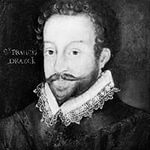 2.       He was knighted by …
a)    Queen Elizabeth II

b)    Queen Victoria

c)    Queen Elizabeth I
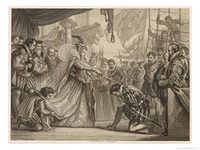 3.       Francis Drake was born  …
a)     in 1540

b)      in 1544

c)    between 1540-1544
4.       Drake started his career as a sailor in the age of …
a)      21

b)      30

c)     12
5.       Francis Drake captured Spanish ships and stole …
a)      their sailors

b)      their maps

 around 20 tons 
of silver and gold
6.       The name of Drake’s ship was …
a)      The Black Stone

b)      The Golden Hind

c)       Victoria
7.       Who was the first Englishman to circumnavigate  the Earth?
a)      Nathan Drake

b)      Francis Drake

c)      Nelson
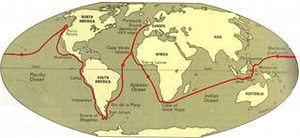 8.       Who became a life long enemy for Francis Drake?
a)      John Hawking

b)      Queen Elizabeth

c)       The Spanish
9.       Drake was appointed … against the Spanish Armada
a)      Vice Admiral of the English Fleet

b)     the captain of the Golden Hind

c)       a Minister
10.   The Spanish Armada was …
a)      the English fleet

b)      the Spanish fleet

c)       the main ship in Spain
11.   Francis Drake was buried …
a)     in Westminster Abbey

b)     in Spain

c)      at sea
12.   Sir Francis Drake will be remembered  in…
a)   names of some places

in British TV series and 
in the video game industry

c) names of some places,
 in British TV series and 
in the video game  industry
Describe the pictures using  Past Perfect/ Past Simple Tenses
As the Spanish  (destroy) his ships, they (become) a life long enemy for Drake.
Drake (return) to England as a hero, because he (become) the first Englishman to circumnavigate the Earth.
Drake (take part) in the battle with the Spanish Armada, he (become) Vice Admiral of the English Fleet.
Many poor people (respect) Drake,  as he (bring) potato to Europe.
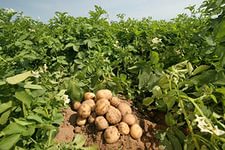 Let’s sum up!
During today’s lesson I have learnt…/
     found out…/
     remembered…
It was interesting for me that…
Your home task:
Ex. 7 p. 55
To read the text p. 55
To find the info about a Russian traveler